Kommunrapport Kumla kommun 2023
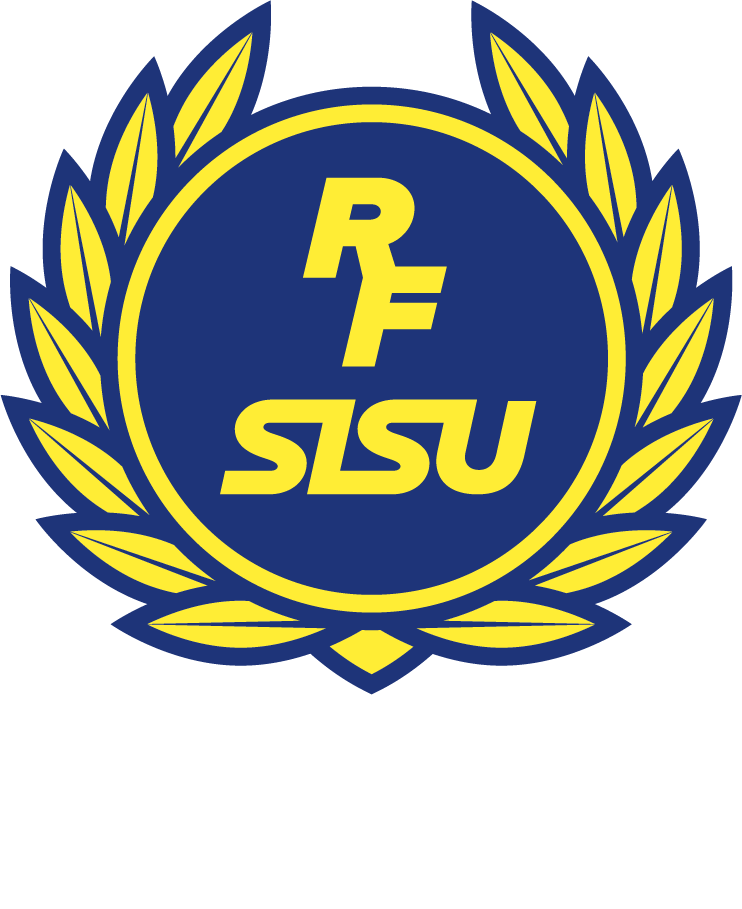 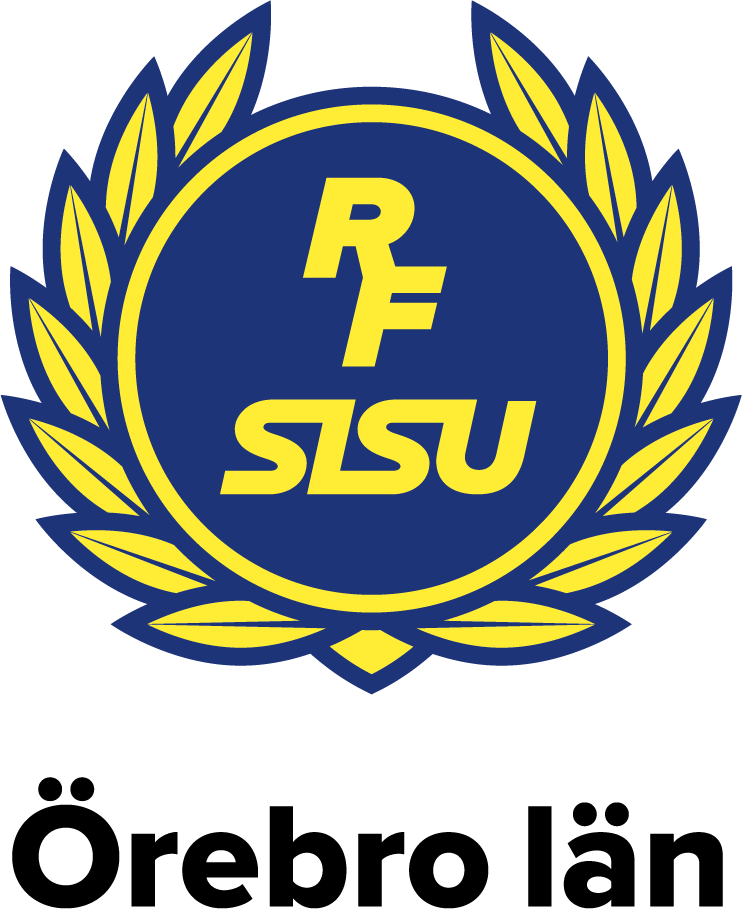 Strategi 2025
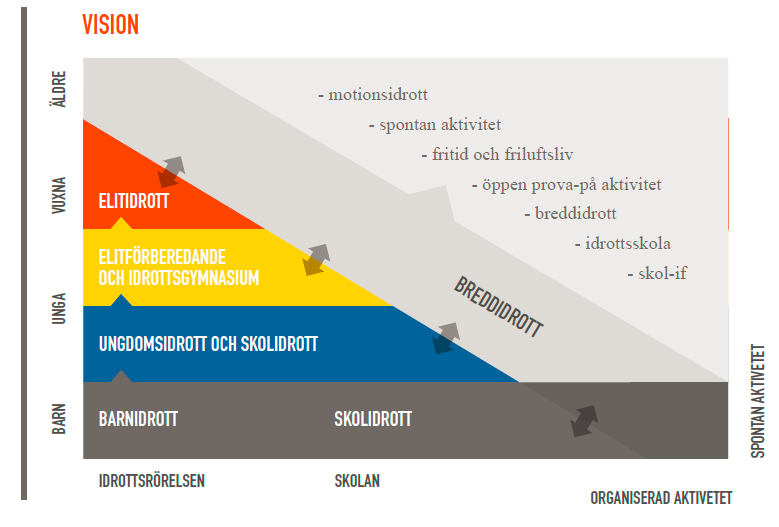 [Speaker Notes: Bilden beskriver en förflyttning från att traditionellt likna idrottsrörelsen vid en pyramid med en bred bas av barn och ungdomar och en spetsig topp som utgör elitidrottare. Istället vill vi se idrottsrörelsen som en rektangel där alla, oavsett ålder, ska ha möjlighet att idrotta i en förening under hela livet

Idrottsrörelsen förändras. På Riksidrottsmötet i Karlstad 2017 tog svensk idrott beslut om fem prioriterade utvecklingsresor för att nå målsättningarna i vad som benämns ”Strategi 2025”. I dessa beskrivs vad idrotten på olika nivåer ska fokusera på och varje resa är en långsiktig strävan mot målen. 

En ny syn på träning och tävling 
Idrottsrörelsen ska vara en plats där alla ges möjlighet att idrotta utifrån sina egna villkor. Träning och tävling utformas så att utövaren mår bra, har roligt och utvecklas hela livet. Utövaren känner sig kompetent, får tilltro till egen förmåga och möjlighet att utveckla och förbättra sitt kunnande. 

Den moderna föreningen engagerar 
År 2025 har vi en stark och levande idrottsrörelse som tar tillvara människors engagemang och inspirerar till delaktighet. Det är enkelt och välkomnande för alla att engagera sig i idrottsrörelsen. Föreningar bildas och utvecklar sin verksamhet i linje med svensk idrotts mål. 

Inkluderande idrott för alla 
I framtidens idrottsförening känner sig alla välkomna. Föreningens verksamhet ger människor med olika förmågor möjlighet att vara med. Träningen anpassas efter individen vilket skapar möjligheter för alla att träna, tävla och engagera sig i en idrottsförening. 

Jämställdhet för en framgångsrik idrott 
Idrottsrörelsen ser en jämställd verksamhet som en förutsättning för en framgångsrik idrott. Möjligheterna att utöva och leda idrott är lika för alla oavsett kön. Idrotten utformar verksamheten så att den förmedlar en trygg gemenskap. Arbetsformer och fördelning av uppdrag utformas så att män och kvinnor har lika stora möjligheter att påverka och medverka. 

Ett stärkt ledarskap 
År 2025 känner såväl tränare, ledare och förtroendevalda till och leder enligt svensk idrotts värdegrund. Svensk idrott har attraktiva ledarutbildningar med hög kvalitet på alla nivåer. Samtal om utveckling, normer och värderingar är levande i föreningar och förbund. Att ha varit idrottsledare är en stark merit för framtida karriär och svensk idrott är och uppfattas som Sveriges ledande ledarskola.]
Om rapporten
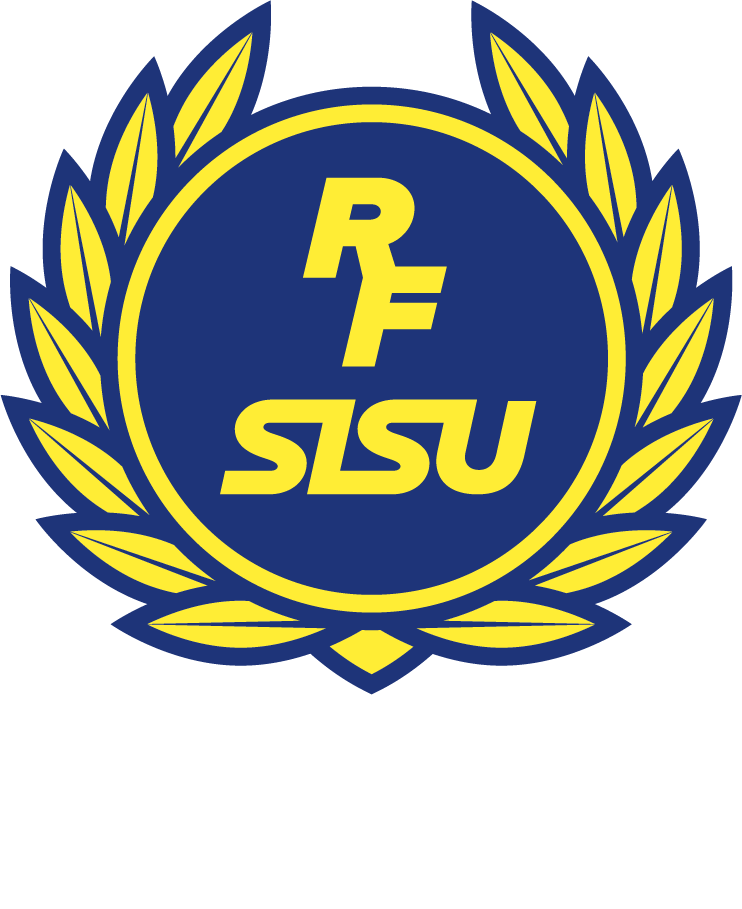 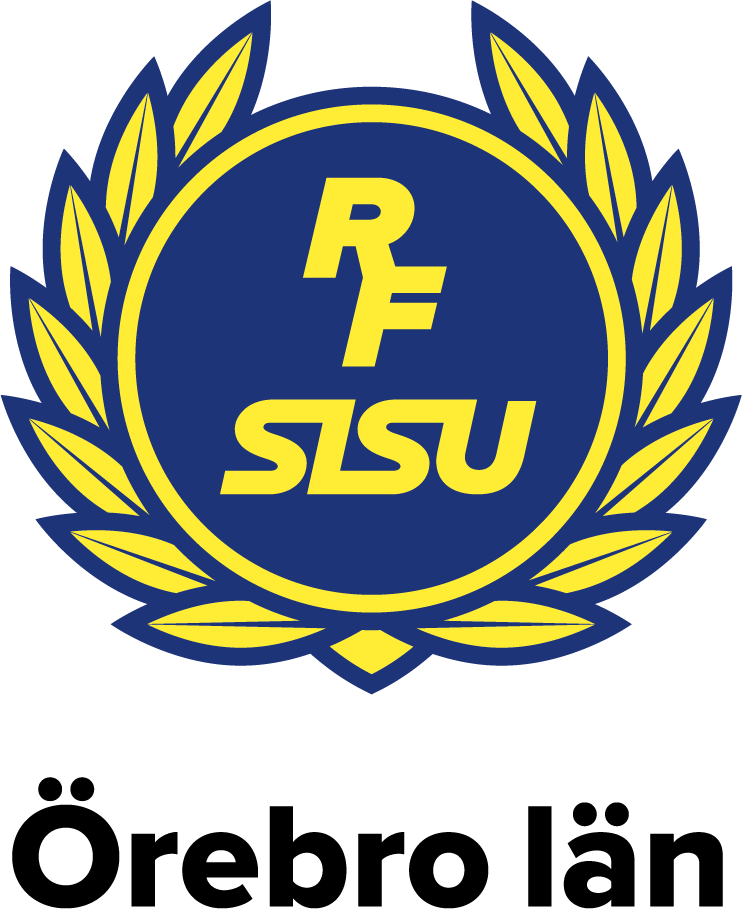 Om rapporten
Syftet med rapporten är att samla och presentera statistik över områden som är relevanta för RF-SISUs arbete. Resultaten ska dels vara ett internt underlag för organisationens prioriteringar, dels vara ett kunskapsunderlag som kan förmedlas till politiker, tjänstepersoner, föreningslivet och andra intresserade.  
Samtliga tabeller och diagram kommenteras och förklaras kortfattat i fritextområdet under bilden (området för talmanus). Förutom kommentarer till resultaten presenteras frågeformuleringen (i de fall det är aktuellt) samt definitionen av de begrepp som används. 
Nuvarande revidering är gjord våren 2023. Nästkommande uppdatering är inplanerad under våren 2024.
Hälsa och levnadsvanor- barn och unga
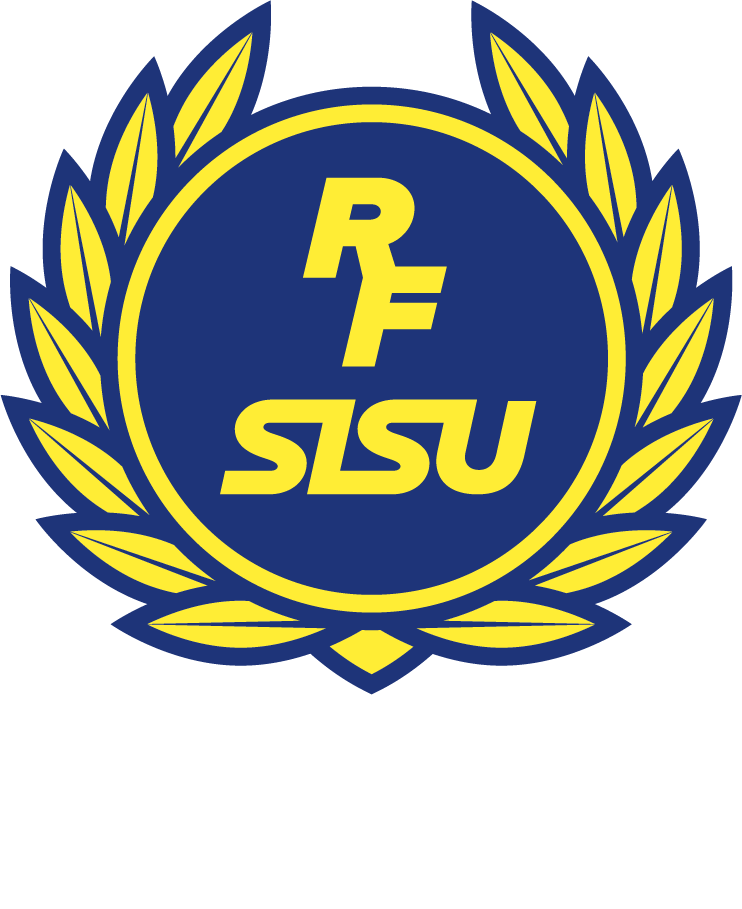 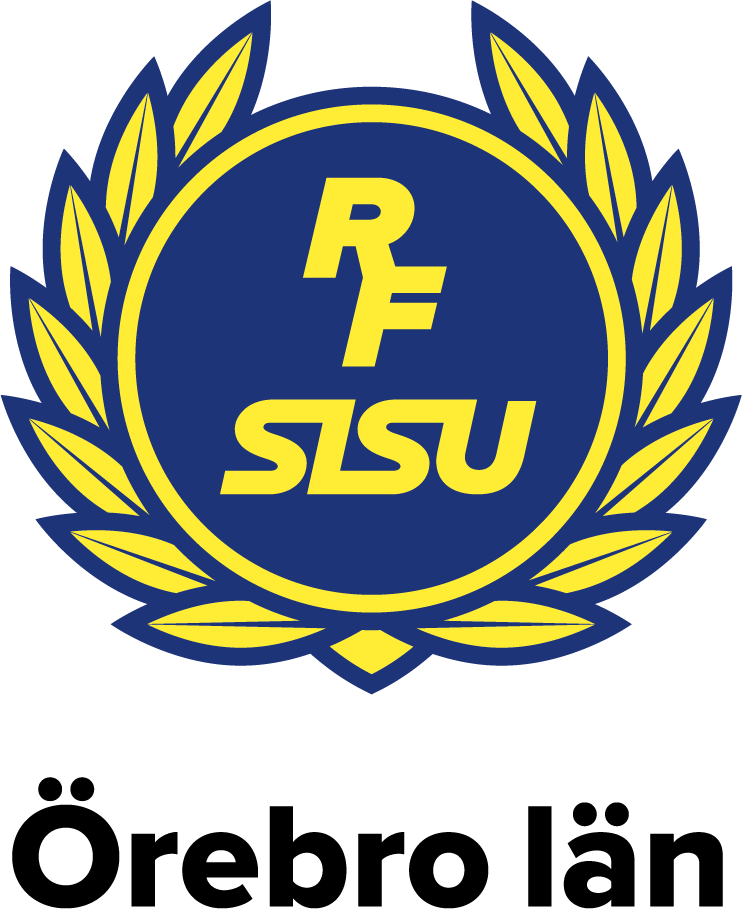 Andel barn i hushåll med låg ekonomisk standard (procent)
(SCB & Folkhälsomyndigheten, 2021)
[Speaker Notes: Andel barn i hushåll med låg ekonomisk standard

Definition: 
Låg ekonomisk standard innebär att den disponibla inkomsten perhushåll är lägre än 60 % av medianvärdet för riket. 
Disponibel inkomst hur mycket pengar som finns kvar från alla inkomster minus skatter 
Med barn avses åldern 0-19 år. 

I praktiken innebär att ett barn kvalificerar in om hushållet har mindre än ca 159 000kr i disponibel inkomst om året eller 13200kr i månaden att röra sig med efter skatt

För kommunen:- För Kumla kommun har andel barn i hushåll med låg ekonomisk standard ökat lite genom åren]
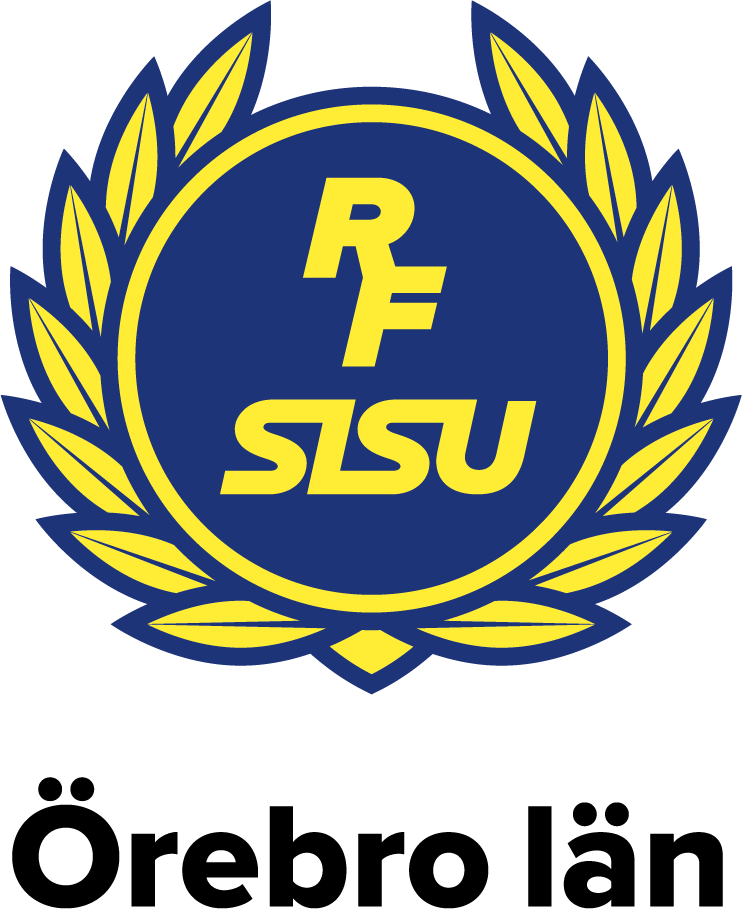 Askersund: Åk 7 total: 43%; Åk 9 total: 37%; Gy 2 total boendeort: 33%
Hallsberg: Åk 7 total: 41%, Åk 9 total: 44%, Gy 2 total boendeort: 43% 
Kumla: Åk 7 total: 51%, Åk 9 total: 51%, Gy 2 total boendeort: 47% 
Laxå: Åk 7 total: 56%, Åk 9 total: 40%, Gy 2 total boendeort: 34%
Lekeberg: Åk 7 total: 47% ,Åk 9 total: 42%, Gy 2 total boendeort: 38%
(Region Örebro län, 2020)
[Speaker Notes: Kommentar: Andelen barn och unga i Kumla kommun som är fysiskt aktiva minst 60 minuter varje dag skiljer mellan flickor och pojkar då det för samtliga skolår är en högre andel pojkar än flickor som uppger att de är fysiskt aktiva minst 60 minuter per dag.]
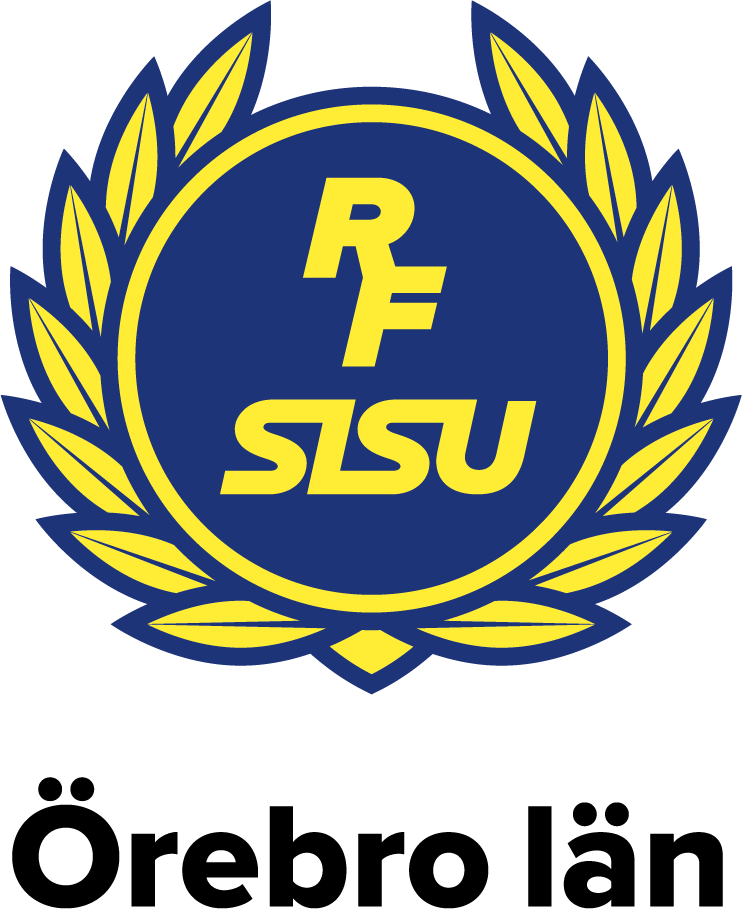 Askersund: Åk 7 total: 50%; Åk 9 total: 38%; Gy 2 total boendeort: 36%
Hallsberg: Åk 7 total: 49%, Åk 9 total: 44%, Gy 2 total boendeort: 41% 
Kumla: Åk 7 total: 60%, Åk 9 total: 50%, Gy 2 total boendeort: 47% 
Laxå: Åk 7 total: 60%, Åk 9 total: 44%, Gy 2 total boendeort: 29%
Lekeberg: Åk 7 total: 46% ,Åk 9 total: 45%, Gy 2 total boendeort: 36%
(Region Örebro län, 2020)
[Speaker Notes: Kommentar: Andelen barn och unga som är med i en idrottsförening i Kumla kommun minskar med ökad ålder för både flickor och pojkar. För pojkar årskurs 9 och gymnasiet år 2 är det oförändrat på 48%.]
(Region Örebro län, 2020 – Egen bearbetning)
[Speaker Notes: Definition: Det som redovisas är andelen som svarat att de mår bra eller mycket bra på frågan ”Hur mår du rent allmänt?” och är uppdelat mellan de elever som svarat att de är medlemmar i en idrottsförening och de som svarat att de inte är det. Dessa resultat presenteras endast på länsnivå.  

Kommentar: Det kan noteras att den självskattade hälsan är högre hos de ungdomar som är med i idrottsföreningar i jämförelse med de ungdomar som inte är det. Denna skillnad gäller för samtliga tre åldersgrupper och för både tjejer och killar. Den största skillnaden visas för tjejer i åk 9 där den självskattade hälsan för tjejer som är med i idrottsföreningar är 18 procentenheter högre än för de tjejer som inte är medlemmar.]
(Region Örebro län, 2020 – Egen bearbetning)
[Speaker Notes: Definition: I den senaste undersökningen av Liv och Hälsa ung redovisas psykisk hälsa i form av ”Mental health continuum – short form”, ett index som inkluderar fler olika frågor. Utifrån svaren kategoriseras individen i en av tre olika grupper; Blomstrande psykiskt välbefinnande, måttligt psykiskt välbefinnande samt vissnande psykiskt välbefinnande. Indexet baseras på totalt 14 frågor varav tre frågor kring emotionell välmående, fem frågor kring socialt välmående och sex frågor kring psykologiskt välmående. Resultaten visar att andelen med blomstrande psykisk hälsa är högre hos barn och unga som är medlemmar i idrottsföreningar än de som inte är det.]
(Region Örebro län, 2020 – Egen bearbetning)
[Speaker Notes: Definition: Andel elever som svarat att de "Röker dagligen/ Någon gång ibland" på frågan "Röker du?". Resultaten är uppdelade mellan de elever som svarat att de är medlemmar i en idrottsförening och de som svarat att de inte är det. Dessa resultat presenteras endast på länsnivå.  

Kommentar: Andelen elever som röker dagligen eller någon gång ibland är lägre bland de ungdomar som är med i idrottsföreningar jämfört med de ungdomar som inte är det. Detta gäller både tjejer och killar och för samtliga tre åldersgrupper i undersökningen. Den största skillnaden visas för tjejer i år två på gymnasiet där andelen som röker dagligen eller någon gång ibland är 14 procentenheter lägre bland tjejer som är medlemmar i idrottsföreningar jämfört med tjejer som inte är det.]
(Region Örebro län, 2020 – Egen bearbetning)
[Speaker Notes: Definition: Andel elever som svarat att de ”Snusar dagligen/ Någon gång ibland" på frågan ”Snusar du?". Resultaten är uppdelade mellan de elever som svarat att de är medlemmar i en idrottsförening och de som svarat att de inte är det. Dessa resultat presenteras endast på länsnivå.  

Kommentar: Andelen elever som snusar dagligen eller någon gång ibland är lägre bland ungdomar som är med i idrottsföreningar jämfört med de ungdomar som inte är det. Detta gäller både tjejer och killar för alla åldersgrupper förutom killar i gymnasiet år 2]
(Region Örebro län, 2020 – Egen bearbetning)
[Speaker Notes: Definition: Andel elever som har en riskkonsumtion av alkohol enligt AUDIT-C. Mer information om AUDIT-C kan läsas på följande länk: http://www.socialstyrelsen.se/SiteCollectionDocuments/Screeningkapacitet-hos-fragor-om-riskbruk-av-alkohol.pdf. Resultaten är uppdelade mellan de elever som svarat att de är medlemmar i en idrottsförening och de som svarat att de inte är det. Dessa resultat presenteras endast på länsnivå.   

Kommentar: Andelen elever med riskbruk av alkohol är lägre bland ungdomar som är med i idrottsföreningar jämfört med de ungdomar som inte är det. Detta gäller både tjejer och killar och för båda åldersgrupperna som redovisas.]
(Region Örebro län, 2020 – Egen bearbetning)
[Speaker Notes: Definition: Det som redovisas är andelen som svarat att de mår bra eller mycket bra på frågan ”Hur mår du rent allmänt?” och är uppdelat utifrån hur fysiskt aktiva eleverna är. Uppdelningen är gjord i tre grupper där en grupp når upp till rekommendationen om 60 minuter fysisk aktivitet per dag, en grupp är fysiskt aktiv 30-60 minuter per dag och en grupp är fysiskt aktiv mindre än 30 minuter per dag. Dessa resultat presenteras endast på länsnivå.  

Kommentar: Tendensen som visas i resultaten är att ju mer aktiva ungdomarna är desto högre självskattad hälsa. Detta sambandet gäller båda könen och i alla åldersgrupper.
Vi ser även att det är en större andra killar än flickor med god hälsa, oavsett aktivitetsnivå]
(Region Örebro län, 2020 – Egen bearbetning)
[Speaker Notes: Definition: Andel elever enligt indexet "Mental Health Continuum - Short form" (MHC-SF) . Resultaten är uppdelade utifrån hur fysiskt aktiva eleverna är. Uppdelningen är gjord i tre grupper där en grupp når upp till rekommendationen om 60 minuter fysisk aktivitet per dag, en grupp är fysiskt aktiv 30-60 minuter per dag och en grupp är fysiskt aktiv mindre än 30 minuter per dag. Indexet baseras på totalt 14 frågor varav tre frågor kring emotionell välmående, fem frågor kring socialt välmående och sex frågor kring psykologiskt välmående. 

Kommentar: Gällande den psykiska hälsan kan det noteras att ju mer fysiskt aktiv eleven är desto bättre är den psykiska hälsan. Detta gäller för både tjejer och killar och för de två skolår som MHC-SF index redovisas för.]
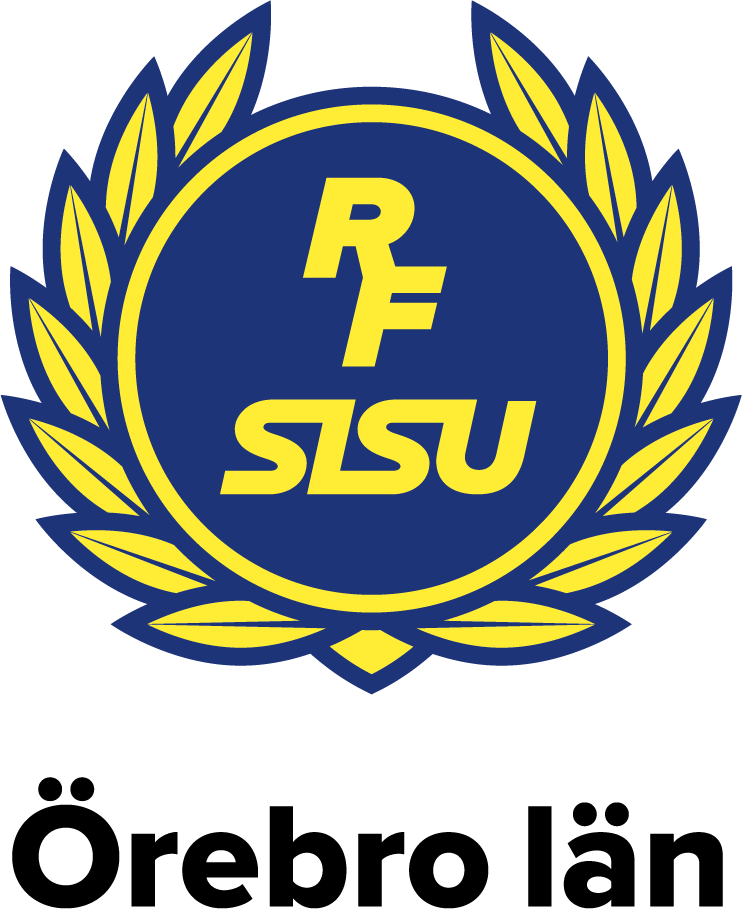 isoBMI – Kumla kommun
(ELSA, 2022)
[Speaker Notes: Datainsamlingsmetod: Skolsköterska har vägt och mätt eleverna i samband med elevhälsosamtal. Resultaten är således ingen uppskattning utan det faktiska utfallet. 

Definition: indelningen är beräknat på förhållandet mellan längd och vikt enligt Body Mass Index (isoBMI) för respektive åldersklass. För vuxna går gränsen för övervikt vid 25 BMI, isoBMI skiljer sig åt för beroende på barnets ålder. Tidigare var resultatet uppdelat med övervikt och fetma var för sig men är nu ihopklumpat dels pga. juridiska skäl med identifieringsrisk samt för att få stabilare siffror.

Kommentar: I kumla kan vi se att det pendlar en del över mätningarna. Det är relativt jämna siffror mellan könen mätningen 2022. Störst skillnad ser vi i åk4 där 28% av pojkarna är överviktiga/obesa jämfört med 22% av flickorna. 

Jämförelse med Regionen på nästa slide.]
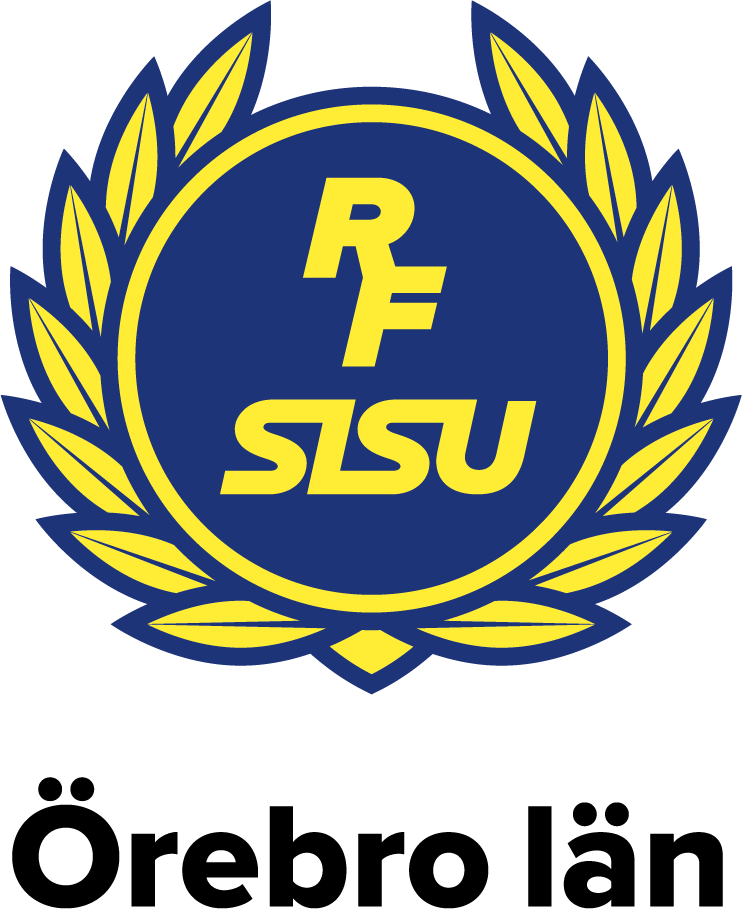 isoBMI – Region Örebro län
(ELSA, 2022)
[Speaker Notes: Datainsamlingsmetod: Skolsköterska har vägt och mätt eleverna i samband med elevhälsosamtal. Resultaten är således ingen uppskattning utan det faktiska utfallet. 

Definition: indelningen är beräknat på förhållandet mellan längd och vikt enligt Body Mass Index (isoBMI) för respektive åldersklass. För vuxna går gränsen för övervikt vid 25 BMI, isoBMI skiljer sig åt för beroende på barnets ålder. Tidigare var resultatet uppdelat med övervikt och fetma var för sig men är nu ihopklumpat dels pga. juridiska skäl med identifieringsrisk samt för att få stabilare siffror.

Kommentar: För Örebro län – Vi ser att övervikten/obesitas har ökat för pojkar i förskolan, åk 4 samt gymnasiet år 1, för åk 7 har det minskat något sedan 2020. För flickorna ser vi inget tydligt mönster över åren. Vi ser att övervikt/obesitas är vanligare hos flickor än pojkar i förskoleåren. I Gymnasiet sticker pojkarnas statistik iväg de senaste året.]
Hälsa och levnadsvanor
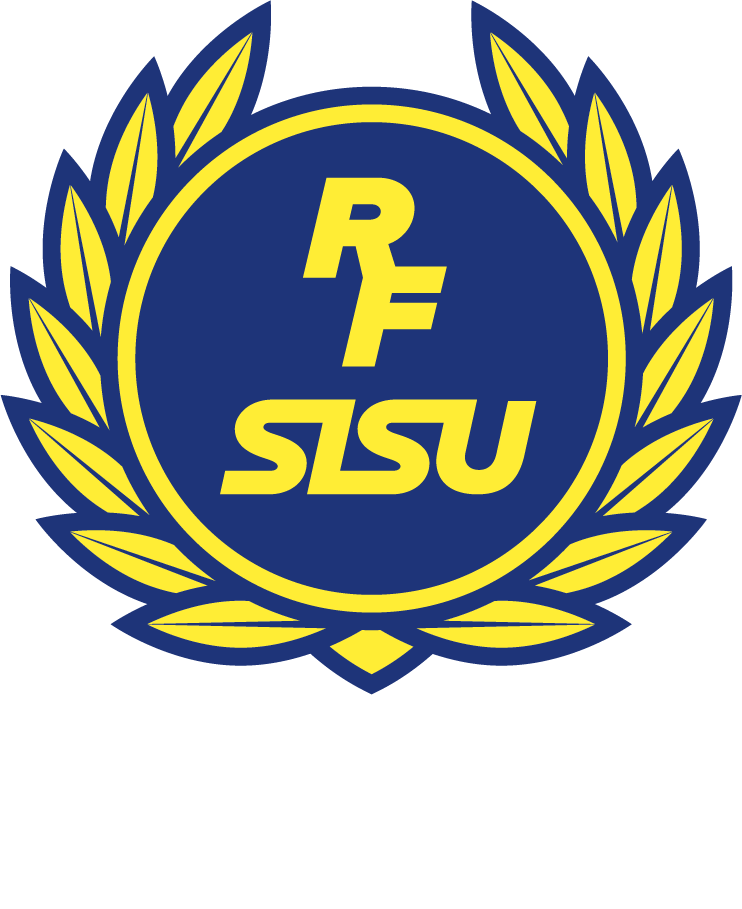 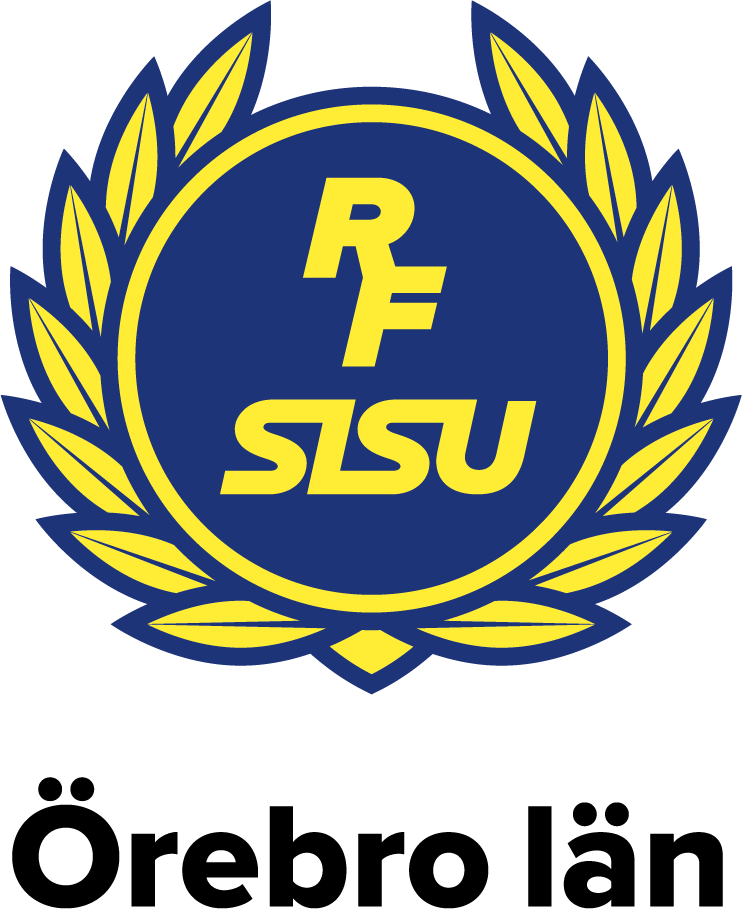 Allmän hälsa
* Indikerar att underlaget var för litet
En streckad linje betyder att uppgiften från år 2000 gäller åldersgruppen 18-79 år.
(Region Örebro län, 2022)
[Speaker Notes: Definition: Det som redovisas är andelen personer i åldrarna 18-84 år som svarat ”bra” eller ”mycket bra” på frågan ”Hur bedömer du ditt allmänna hälsotillstånd?” vid de sex senaste mättillfällena som undersökningen Liv och hälsa har genomförts. Observera att för mätningen 2000 gällde ett lite snävare åldersspann. Redovisningen i diagrammet är på totalnivå och samtliga kommuner i Örebro län är inkluderade. I tabellen till höger visas resultat för kommunen under 2022 uppdelat mellan kvinnor och män och åldersspann. 

Kommentar diagram: Andelen som bedömer sitt allmänna hälsotillstånd bra eller mycket bra är relativt stabilt över åren för både män och även för kvinnor även om vi kan se en liten minskning de två senaste mätningarna jämfört med 2012. Om vi jämför med 2000 är andelen samma nu som 2000 för män och en procent lägre för kvinnor.

Kommentar kommuen: I tabellen till höger ser vi data för kommunen uppdelat på ålder och kön. För män och kvinnor 85+ var underlaget för litet. Vi kan urskilja att andelen med bra eller mycket bra allmänna hälsotillstånd sjunker stadigt med åldern för män, för kvinnor peakar andelen i åldersgruppen 50-69. En lägre andel kvinnor än män anser sig ha ett gott allmänt hälsotillstånd i alla åldrar. I totalen ser vi att det skiljer 5%-enhet mellan män och kvinnor.]
Allmän hälsa
Andel 18 år och äldre som bedömer sitt allmänna hälsotillstånd som bra eller mycket bra, år 2022, åldersstandardiserade uppgifter. Data för Region Örebro län.
*25 år och äldre
**20-64 år
(Region Örebro län, 2022)
[Speaker Notes: Definition: Andel 18 år och äldre som bedömer sitt allmänna hälsotillstånd som bra eller mycket bra, år 2022, åldersstandardiserade uppgifter. KI/2 står för halva 95% konfidensintervallets längd.

Punktskattningen (P): är det som i dagligt tal kallas undersökningens resultat. Om 100 av 1000 personer svarat ja på en fråga blir punktskattningen 10 procent ja. Kan jämföras med andel. 

KI/2: Felmarginalen ger information om hur precis punktskattningen är. Liv & hälsa är en urvalsundersökning, vi vet inte vilket svar vi hade fått om alla personer 18 år och äldre hade svarat på enkäten. Felmarginalen är en skattning av den osäkerheten. Ju större felmarginal, desto osäkrare skattning. 
Punktskattningen +/- felmarginalen kallas konfidensintervallet. I tabellen ser vi konfidensintervallet delat på 2. Kan säga ungefär hur ”stabila” eller ”säkra” siffrorna är, ju lägre siffra desto säkrare.

Presentation (ingen tolkning) av data:Män upplever att de mår bättre än kvinnor
Personer födda utanför Sverige upplever att de mår bättre än de som är födda i Sverige
Personer med eftergymnasial utbildning upplever att de mår bättre än de med gymnasial eller förgymnasial
Personer med medel eller hög inkomstnivå upplever att mår bättre än de med låg.]
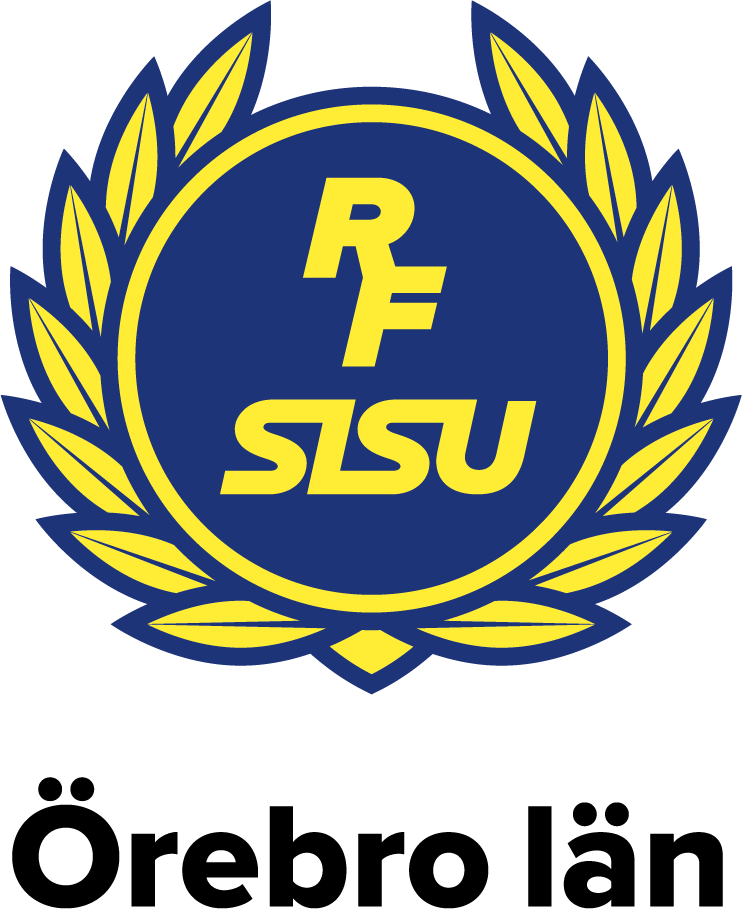 BMI > 25
* Indikerar att underlaget var för litet
En streckad linje betyder att uppgiften från år 2000 gäller åldersgruppen 18-79 år.
(Region Örebro län, 2022)
[Speaker Notes: Definition: Det som redovisas är andelen personer i åldrarna 18-84 år som angivit att de har en längd och vikt som ger ett BMI på minst 25 vid de sex senaste mättillfällena som undersökningen Liv och hälsa har genomförts. Observera att för mätningen 2000 gällde ett lite snävare åldersspann. Redovisningen i diagrammet är på totalnivå och samtliga kommuner i Örebro län är inkluderade. I tabellen till höger visas resultat för kommunen under 2022 uppdelat mellan kvinnor och män och åldersspann. 

Kommentar diagram: Andelen som har ett BMI på minst 25 i region Örebro län har stadigt ökat över åren för både män och kvinnor 

Kommentar tabell: till höger ser vi data för kommunen uppdelat på ålder och kön. Totalt ser att något större andel kvinnor har ett BMI på minst 25 jämfört män. Störst andel med övervikt/obesitas hos män ser vi i åldern 50-69. För kvinnor är det jämnt mellan åldrarna 30-84.]
BMI > 25
Andel 18 år och äldre med övervikt eller obesitas, år 2022, åldersstandardiserade uppgifter. Data för Region Örebro län.
*25 år och äldre
**20-64 år
(Region Örebro län, 2022)
[Speaker Notes: Definition: Andel 18 år och äldre som bedömer sitt allmänna hälsotillstånd som bra eller mycket bra, år 2022, åldersstandardiserat, utifrån listade indelningsgrunder. 

Presentation (ingen tolkning) av data:Fler män än kvinnor har ett bmi på 25 eller mer.
Fler andel födda i övriga norden har ett bmi på 25 eller mer jämfört med de födda i Sverige eller övriga världen.
Färre andel har ett bmi på 25 eller mer bland personer med eftergymnasial utbildning jämfört med övriga grupper.
Personer med medel eller höginkomst har större risk att ha bmi på 25 eller mer jämfört med de med låg inkomst.]
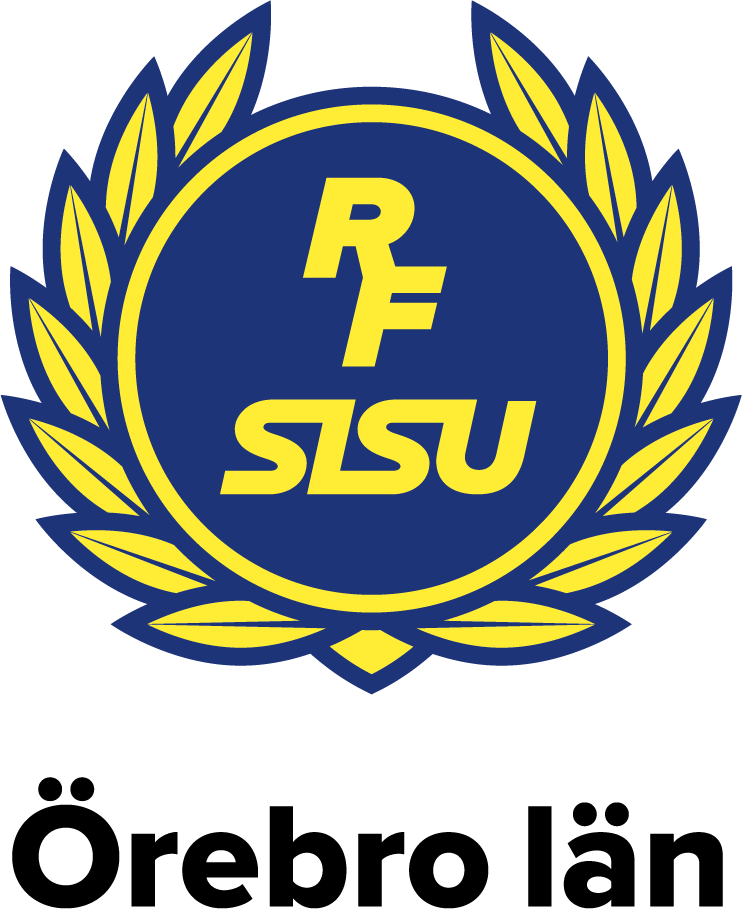 Ekonomiska svårigheter
* Indikerar att underlaget var för litet
En streckad linje betyder att uppgiften från år 2000 gäller åldersgruppen 18-79 år.
(Region Örebro län, 2022)
[Speaker Notes: Definition: Det som redovisas är andelen personer i åldrarna 18-84 år som svarat ” Ja, vid ett tillfälle” eller ”Ja, vid flera tillfällen” på frågan ”Har det under de senaste 12 månaderna hänt att du haft svårigheter att klara de löpande utgifterna för mat, hyra, räkningar med mera?”
Diagramet visar de sex senaste mättillfällena som undersökningen Liv och hälsa har genomförts. Observera att för mätningen 2000 gällde ett lite snävare åldersspann. Redovisningen i diagrammet är på totalnivå och samtliga kommuner i Örebro län är inkluderade. I tabellen till höger visas resultat för kommunen under 2022 uppdelat mellan kvinnor och män och åldersspann. 

Kommentar diagram: Andel som varit i ekonomisk kris har minskat över tid för båda könen. För män har det fått stabilt nedåt, för kvinnor har det också gått ner även om det var en stor andel med ekonomiska svårigheter år 2012. 

Kommentar tabell:
I tabellen till höger ser vi data för kommunen uppdelat på ålder och kön. För männen är andelen med ekonomiska svårigheter högst i åldrarna 30-49, detsamma gäller för kvinnor.]
Ekonomiska svårigheter
Andel 18-84 år som varit i ekonomisk kris under de senaste 12 månaderna (svårt att klara löpande utgifter), år 2022, åldersstandardiserade uppgifter. Data för Region Örebro län.
*25 år och äldre
**20-64 år
(Region Örebro län, 2022)
[Speaker Notes: Definition: Andelen personer i åldrarna 18-84 år som svarat ”Ja, vid ett tillfälle” eller ”Ja, vid flera tillfällen” på frågan ”Har det under de senaste 12 månaderna hänt att du haft svårigheter att klara de löpande utgifterna för mat, hyra, räkningar med mera?”, åldersstandardiserat, utifrån listade indelningsgrunder.

Presentation (ingen tolkning) av data:Större andel kvinnor än män har haft svårt att klara löpande utgifter någon gång under de senaste 12 månaderna.
Personer födda utanför Sverige har i större utsträckning haft svårt att klara löpande utgifter någon gång under de senaste 12 månaderna jämfört med personer födda i Sverige
Desto högre utbildning, desto mindre andel har haft svårt att klara löpande utgifter någon gång under de senaste 12 månaderna.
Personer med medel eller hög inkomstnivå har i mycket lägre grad haft svårt att klara löpande utgifter någon gång under de senaste 12 månaderna.]
Stillasittande
* Indikerar att underlaget var för litet
(Region Örebro län, 2022)
[Speaker Notes: Definition: Det som redovisas är andelen personer i åldrarna 18-85+ år och som, på frågan ”Hur mycket sitter du under ett normalt dygn”, svarat 10-12 timmar eller mer än 12 timmar. Redovisningen i diagrammet är uppdelad mellan kvinnor och män samt i ett antal åldersgrupper. I tabellen till höger visas motsvarande resultat för kommunen. 

Kommentar diagram: Män mellan 18-49 sitter mer än de övriga åldrarna. För kvinnor går mängden stillasittande ner för varje nästkommande åldersgrupp, fram till 85+ där det ökar igen.

Kommentar tabell: Stillasittandet i kommunen uppskattas som störst i åldrarna 30-49 för män och 18-29 för kvinnor. Totalt i kommunen uppger 16% av män och 9% kvinnor att de sitter minst 10 timmar om dagen,

Särskilt noterbart jämfört med länet: Personer i åldern 18-29 är i mindre utsträckning stillasittande i kumla jämfört med länet i övrigt.]
Stillasittande
Andel 18 år och äldre som sitter 10 timmar eller mer under ett normalt dygn (personer med funktionsnedsättning undantagna), år 2022, åldersstandardiserade uppgifter. Data för Region Örebro län.
*25 år och äldre
**20-64 år
(Region Örebro län, 2022)
[Speaker Notes: Definition: Andel 18 år och äldre som sitter 10 timmar eller mer under ett normalt dygn (personer med funktionsnedsättning undantagna), år 2022,  åldersstandadiserat, utifrån listade indelningsgrunder.

Presentation (ingen tolkning) av data:Män sitter i större uträckning mer än 10 timmar om dagen än kvinnor
Personer födda i övriga norden sitter i större uträckning mer än 10 timmar om dagen än de födda i Sverige eller i övriga värden
Personer med eftergymnasial utbildning upplever sitter i större uträckning mer än 10 timmar om dagen än de med gymnasial eller förgymnasial
Ingen skillnad i stillasittande när man jämför hög och låginkomsttagare]
Fysisk aktivitet
* Indikerar att underlaget var för litet
(Region Örebro län, 2022)
[Speaker Notes: Definition: Det som redovisas är andelen personer i åldrarna 18-85+ år och som är fysiskt aktiva minst 150 minuter per vecka. Definieras enligt nedan:

Fysisk träning = får dig att bli andfådd, till exempel löpning, motionsgymnastik eller bollsport
Vardagsmotion = till exempel promenader, cykling eller trädgårdsarbete
Aktivitetsminuter minst 150 minuter per vecka = (fysisk aktivitet*2 och vardagsmotion*1), Fysisk aktivitet väger alltså dubbelt så tungt som vardagsmotion i beräkningen. 

Redovisningen i diagrammet är uppdelad mellan kvinnor och män samt i ett antal åldersgrupper. I tabellen till höger visas motsvarande resultat för kommunen. 
Kommentar diagram: I Diagrammet ser vi att den fysiska aktiviteten minskar med åldern för båda könen. 

Kommentar tabell: I kommunen är andelen män som uppnår 150 minuter störst i åldrarna 18-29, för kvinnor är det 50-69 år.]
Fysisk aktivitet
Andel 18 år och äldre som får tillräcklig fysisk aktivitet per vecka (150 aktivitetsminuter), år 2022, åldersstandardiserade uppgifter. Data för Region Örebro län.
*25 år och äldre
**20-64 år
(Region Örebro län, 2022)
[Speaker Notes: Definition: Andel 18 år och äldre som är fysiskt aktiva minst 150 minuter per vecka utifrån listade indelningsgrunder, år 2022, åldersstandardiserat och presenterat enligt indelningsbakgrunder. 

Presentation (ingen tolkning) av data:Kvinnor och män kommer i ungefär lika stor utsträckning upp till 150 aktivitetsminuter i veckan. 
Personer födda i Sverige och övriga norden uppger i större utsträckning att de uppnår 150 aktivitetsminuter än de som är förra i övriga världen.
Desto högre utbildningsnivå, desto större andel som uppger att de uppnår 150 aktivitetsminuter.
Medel och höginkomsttagare uppger i större utsträckning att de uppnår 150 aktivitetsminuter än de som har låg inkomst.]
Framtidstro
* Indikerar att underlaget var för litet
(Region Örebro län, 2022)
[Speaker Notes: Definition: Det som redovisas är andelen personer i åldrarna 18-85+ svarat optimistiskt / mycket optimistiskt på frågan ”Hur ser du på framtiden för din personliga del?” Redovisningen i diagrammet är uppdelad mellan kvinnor och män samt i ett antal åldersgrupper. I tabellen till höger visas motsvarande resultat för kommunen. 

Kommentar diagram: Framtidstron är som störst i åldern 30-49 år för båda könen, sedan sjunker det stabilt.

Kommentar tabell: I kommunen har 68% av männen en optimistisk framtidstro och för kvinnorna är det 64%. Precis som i länet har både män och kvinnor i kommunen som mest framtidstro i åldern 30-49 år.

Särskilt noterbart jämfört med länet: Andelen kvinnor i ålder 18-29 som ser optimistiskt på framtiden är betydligt lägre än länet i övrigt.]
Framtidstro
Andel 18 år och äldre som ser optimistiskt på framtiden för sin personliga del, år 2022, åldersstandardiserade uppgifter. Data för Region Örebro län.
*25 år och äldre
**20-64 år
(Region Örebro län, 2022)
[Speaker Notes: Definition: Andelen personer i åldrarna 18-85+ svarat optimistiskt / mycket optimistiskt på frågan ”Hur ser du på framtiden för din personliga del?” 2022, åldersstandardiserat utifrån listade indelningsgrunder.

Presentation (ingen tolkning) av data:Andel med framtidstro är jämn mellan män och kvinnor
Andel med framtidstro skiljer sig inte beroende på födelseland
Andel med framtidstro är högre desto högre utbildningsnivå.
Andel med framtidstro är högre bland medel och höginkomsttagare än låginkomsttagare.]
Ensamhet och isolering
* Indikerar att underlaget var för litet
(Region Örebro län, 2022)
[Speaker Notes: Definition: Det som redovisas är andelen personer i åldrarna 18-85+ som svarat ”ja, lätta besvär” eller ”ja, svåra besvär” på frågan ”Upplever du besvär av ensamhet och isolering?” Redovisningen i diagrammet är uppdelad mellan kvinnor och män samt i ett antal åldersgrupper. I tabellen till höger visas motsvarande resultat för kommunen. 

Kommentar diagram: För både män och kvinnor är andelen som besväras av ensamhet och isolering störst vid 18-29 år och 85+ år. Lägst nivå ses vid 50-69 år för båda könen

Kommentar tabell: I kommunen ser vi på totalnivå att 4%-enheter fler andel kvinnor som besväras av ensamhet och isolering än män. Kvinnorna besväras i större uträckning än män i åldrarna 30-49 och 50-69 år. 

Särskilt noterbart jämfört med länet: Betydligt fler i åldern 18-29 har besvär av ensamhet och isolering jämfört med länet i övrigt.]
Ensamhet och isolering
Andel 18 år och äldre som besväras av ensamhet och isolering år 2022, åldersstandardiserade uppgifter. Data för Region Örebro län.
*25 år och äldre
**20-64 år
(Region Örebro län, 2022)
[Speaker Notes: Definition: Andelen personer i åldrarna 18-85+ som svarat ”ja, lätta besvär” eller ”ja, svåra besvär” på frågan ”Upplever du besvär av ensamhet och isolering?” utifrån listade indelningsgrunder.

Presentation (ingen tolkning) av data:Kvinnor anger i större utsträckning att de besväras av ensamhet.
Födelseland spelar generellt ingen skillnad för risken för ensamhet och isolering.
Ingen skillnad i de olika utbildningsnivåerna.
Personer med låg inkomst besväras i större utsträckning av ensamhet jämfört med medel och höginkomsttagare.]
(Region Örebro län, 2022 - Korskörning)
[Speaker Notes: Definitioner: 
- Aktivitetsminuter minst 150 minuter per vecka = (fysisk aktivitet*2 och vardagsmotion*1), Fysisk aktivitet väger alltså dubbelt så tungt som vardagsmotion i beräkningen. 
Regelbundet deltagande med flera = Har du under de senaste 12 månaderna regelbundet deltagit i aktiviteter tillsammans med andra? Ex. sport, musik/teater, studiecirkel, religiös sammankomst, sångkör, politisk förening eller annan föreningsverksamhet

Kommentar: Andel som uppnår 150 aktivitetsminuter i veckan minskar stadigt med åldern. Det är stor skillnad mellan de som är regelbundet aktiva med andra och de som inte är det. Störst är skillnaden hos kvinnor mellan 30-49 år det skiljer hela 27 procentenheter.]
(Region Örebro län, 2022 - Korskörning)
[Speaker Notes: Definitioner: 
Regelbundet deltagande med flera = Har du under de senaste 12 månaderna regelbundet deltagit i aktiviteter tillsammans med andra? Ex. sport, musik/teater, studiecirkel, religiös sammankomst, sångkör, politisk förening eller annan föreningsverksamhet

Kommentar: Andel som bedömer sitt allmänna hälsotillstånd som bra eller mycket bra sjunker med åldern hos båda könen. Män bedömer generellt sitt hälsotillstånd som bra/mycket bra i större utsträckning än kvinnor, detta gäller båda för de som regelbundet är deltagande med flera eller ej. För alla åldersgrupper och för båda könen (förutom män 85+) bedömer de som är regelbundet aktiva i större utsträckning att de mår bra eller mycket bra jämfört med de som inte är det..]
(Region Örebro län, 2022 - Korskörning)
[Speaker Notes: Definitioner: 
Regelbundet deltagande med flera = Har du under de senaste 12 månaderna regelbundet deltagit i aktiviteter tillsammans med andra? Ex. sport, musik/teater, studiecirkel, religiös sammankomst, sångkör, politisk förening eller annan föreningsverksamhet

Kommentar: Andelen med som ser ganska optimistiskt eller mycket optimistiskt är som störst vid 30-49 års åldern för båda könen, andelen sjunker med åldern och tappet är brantare för kvinnor. 
De som regelbundet deltar i aktiviteter med andra är i större utsträckning mycket optimistiska eller ganska optimistiska inför framtiden jämfört med de som inte är det.]
(Region Örebro län, 2022 - Korskörning)
[Speaker Notes: Definitioner: 
Regelbundet deltagande med flera = Har du under de senaste 12 månaderna regelbundet deltagit i aktiviteter tillsammans med andra? Ex. sport, musik/teater, studiecirkel, religiös sammankomst, sångkör, politisk förening eller annan föreningsverksamhet

Kommentar: För båda könen ser vi att fler upplever besvär med ensamhet och isolering i de lägre och övre åldersspannen. I åldrarna 50-69 är andelen som upplever besvär som lägst. Vi ser att de som inte regelbundet deltar i aktiviteter med andra ha större risk att uppleva besvär av ensamhet och isolering. Det gäller för båda könen och för alla åldrar (förutom kvinnor 85+, där det är samma andel).]
Idrott och föreningsliv
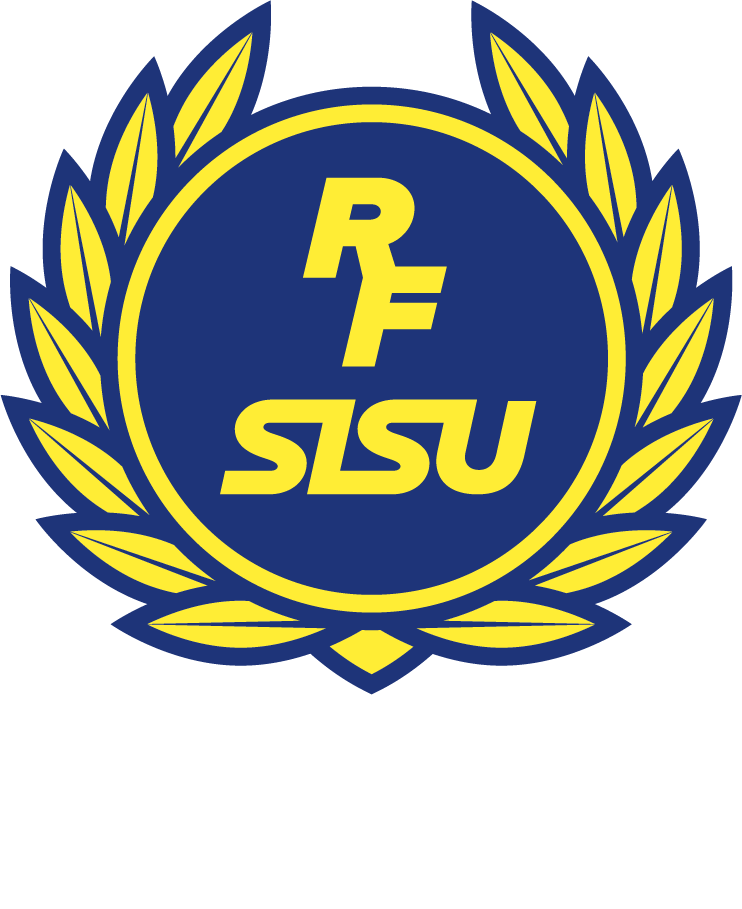 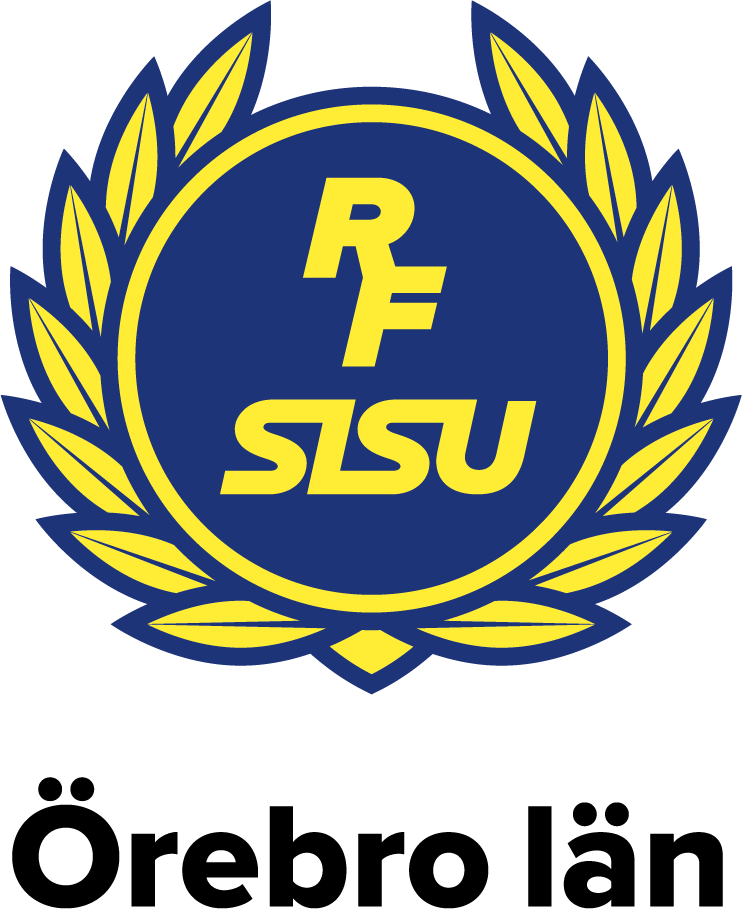 Idrottsföreningar i kommunen
(Riksidrottsförbundet, 2023 & Riksidrottsförbundet 2022)
[Speaker Notes: Definition: Antalet aktiva idrottsföreningar (huvudföreningar, ej uppdelat på sektioner) i kommunen definieras genom antalet föreningar som är medlemmar i Riksidrottsförbundet. LOK-rapporterande är antalet föreningar som under 2021 rapporterat barn- och ungdomsverksamhet, vilket definieras med åldersintervallet 7-25 år. Med folkbildningsrapporterande IF menas idrottsföreningar som rapporterat in någon folkbildning i samverkan med SISU för 2022. Då statistiken som redovisas hämtas från två olika källor är de resultat som gäller folkbildning och aktiva idrottsföreningar för 2022 medan LOK-stödet är för 2021. Inom parentes redovisas föregående år vilket innebär 2021 för folkbildning och 2020 för LOK-stöd.

Kommentar: Antalet idrottsföreningar i kommunen som under 2021 rapporterat barn- och ungdomsverksamhet är 24 stycken. Antalet föreningar som RF-SISU samarbetat med i utbildnings- och utvecklingsfrågor år 2022 är något högre och uppgår till 30 stycken. Drygt hälften av kommunens registrerade idrottsföreningar rapporterade LOK-stöd 2021 och drygt ¾ av föreningarna för samarbete inom utbildnings- och utvecklingsfrågor med RF-SISU Örebro län. Det bör påtalas att det kan finnas föreningar i kommunen som är registrerade, men som inte har någon egentlig verksamhet.]
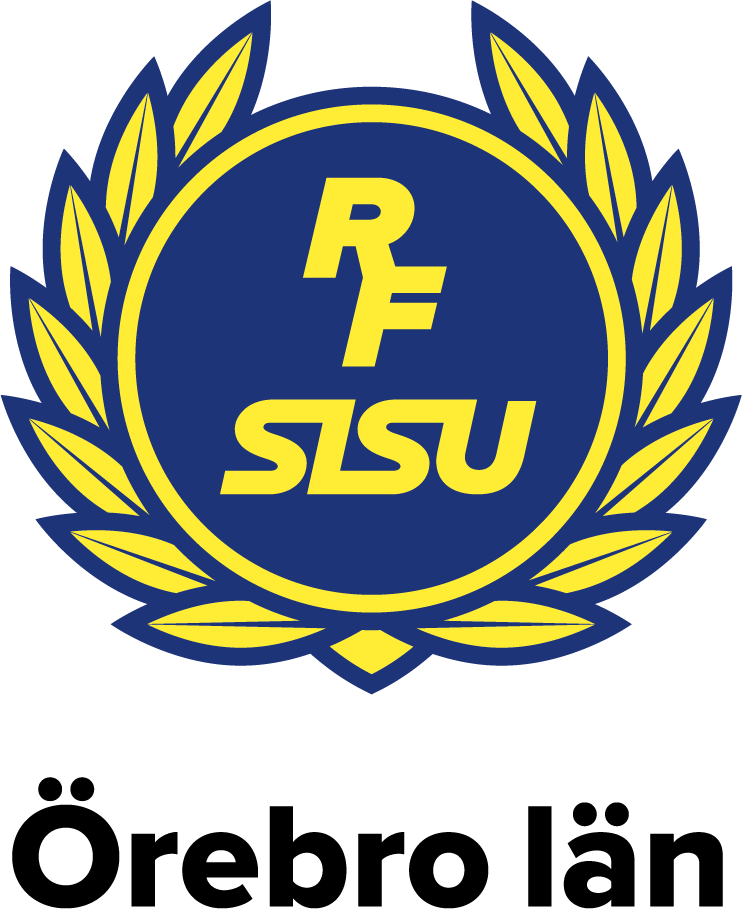 Deltagartillfällen i idrottsföreningar per capita 7-25 år
Godkänt LOK-stöd för Kumla kommun var 861 175 kronor år 2021, vilket innebär 170 kr/person i åldern 7-25 år.
(Riksidrottsförbundet, 2022)
[Speaker Notes: Definition: Det som redovisas i tabellen är antalet deltagartillfällen i idrottsföreningar som genomförts 2020 och 2021 med personer i åldrarna 7-25 år dividerat med det totala antalet personer i åldrarna 7-25 år. Resultaten presenteras för respektive kommun i södra Örebro län samt för Örebro läns idrottsdistrikt. Redovisningen innebär alltså att skillnader i folkmängd (7-25 år) inte påverkar utfallet och således underlättar jämförelser mellan kommuner och mellan län och kommun. Det innebär även att jämförelser mellan könen och mellan åren blir mer rättvisa och påverkas inte av eventuella förändringar i folkmängden. I fritext under tabellen presenteras det totala LOK-stödet i kronor som idrottsföreningarna i Kumla kommun erhöll 2021.

Kommentar:
I Kumla har antalet deltagartillfällen i snitt minskat med ett tillfälle per person för flickor, för pojkar ligger det på samma nivå som för 2020. Pojkar och flickor i Kumla kommun har fler deltagartillfällen än i länet i snitt. 

Jämförelse med länsdelen: Lok-stöd per person 7-25 år:
Askersund 94 kr
Hallsberg 161 kr
Kumla 170 kr
Laxå 71kr
Lekeberg 86 kr]
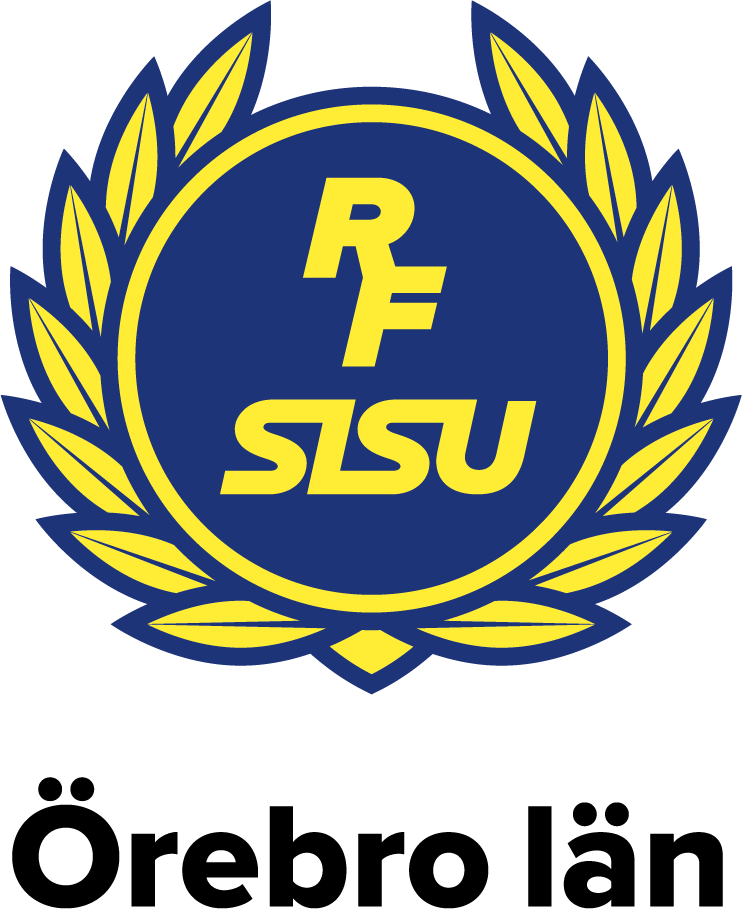 Största ungdomsföreningarna 2021
(Riksidrottsförbundet, 2022)
[Speaker Notes: Definition: Storleken på idrottsföreningarna baseras på antalet inrapporterade deltagartillfällen för barn- och ungdomsverksamhet (LOK-stöd). Det som redovisas är de fem föreningar som redovisat flest deltagartillfällen under 2021 för barn och unga 7-25 år.   

Kommentar: Den största föreningen utifrån LOK-stödet är IFK Kumlas Fotbollsklubb som totalt har rapporterat 19 688 deltagartillfällen för barn och unga. Det kan noteras att majoriteten av deltagartillfällena i fyra av de fem största barn- och ungdomsföreningarna är med pojkar, undantagen är Folkatorps Ridsportsällskap där majoriteten av deltagartillfällena som genomförts är med flickor.]
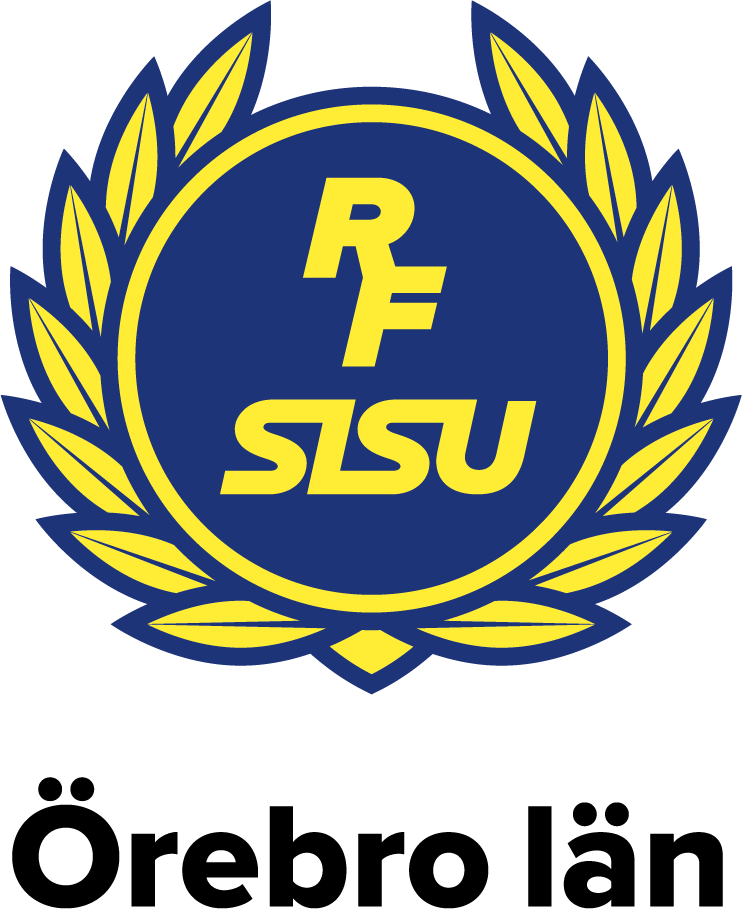 Deltagartillfällen fördelat på de största idrotterna
(Riksidrottsförbundet, 2021)
[Speaker Notes: Definition: Storleken på idrotterna baseras på antalet inrapporterade deltagartillfällen för barn- och ungdomsverksamhet (LOK-stöd) 2021. Det som redovisas är de idrotter i Kumla kommun som rapporterat deltagartillfällen med barn och unga (7-25 år). 

Kommentar: Fotbollen är den idrott som genererar flest deltagartillfällen för pojkar följt av ishockeyn. För flickor är fotbollen störst följt av ridsport, gymnastik och innebandy.]
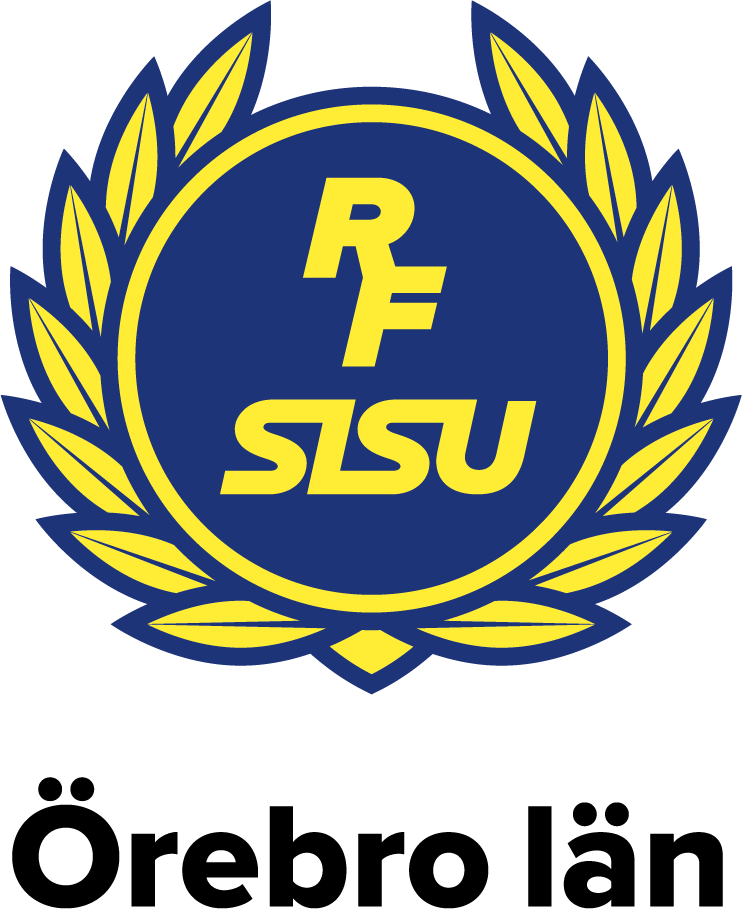 Största folkbildningsrapporterande IF 2022
De totala antalet utbildningstimmar i kommunen uppgår till 7306, varav de fem största föreningarna står för 6398 av dem.
(Riksidrottsförbundet, 2023)
[Speaker Notes: Definition: De fem idrottsföreningarna i kommunen som under 2022 har högst antal utbildningstimmar inrapporterat till SISU. Timantalet gäller för hela föreningen, alla sektioner är inräknade. 

Kommentar: Totalt rapporterades 7306 utbildningstimmar från idrottsföreningar i Kumla kommun till SISU under 2022. Kumla Hockey club som är den förening med högst antal rapporterade timmar, står för 3852 utbildningstimmar.]
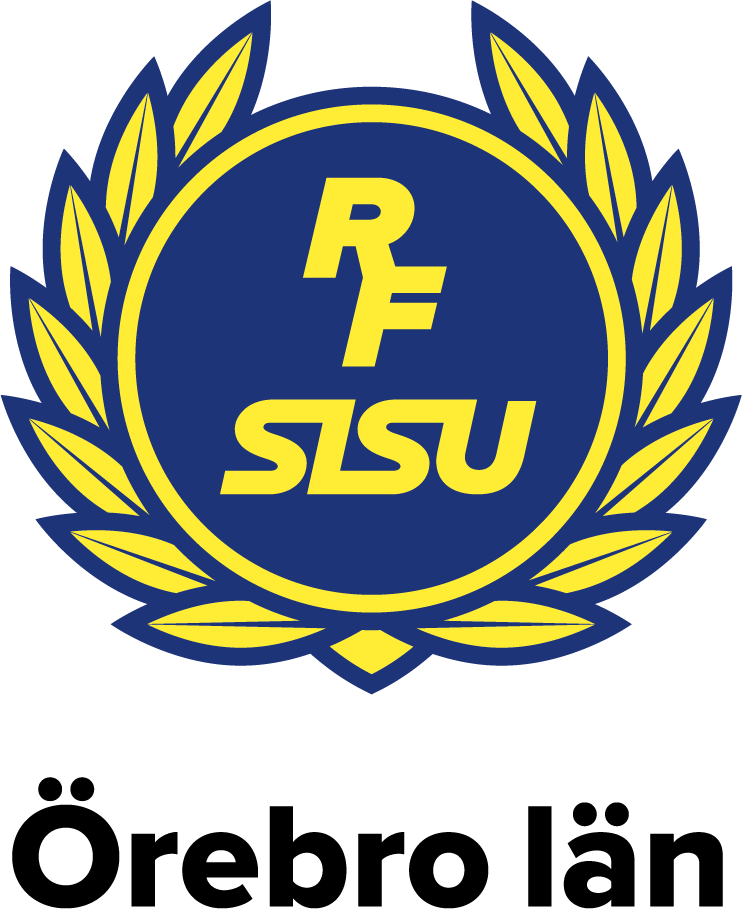 LOK-stöd (antal deltagartillfällen)
(Riksidrottsförbundet, 2022)
[Speaker Notes: Definition: Antalet inrapporterade deltagartillfällen för barn- och ungdomsverksamhet (LOK-stöd) åren 2015-2021. Totalt och uppdelat på kön.

Kommentar: Gällande antalet deltagartillfällen för barn och unga i Kumla kommun under åren 2015-2021 kan det konstateras att det varit en positiv trend för flickorna sedan 2015 med ett ökande antal deltagartillfällen fram till och med 2019 för att sedan dippa. Hos pojkarna ser vi en relativt stadig negativ trend.]
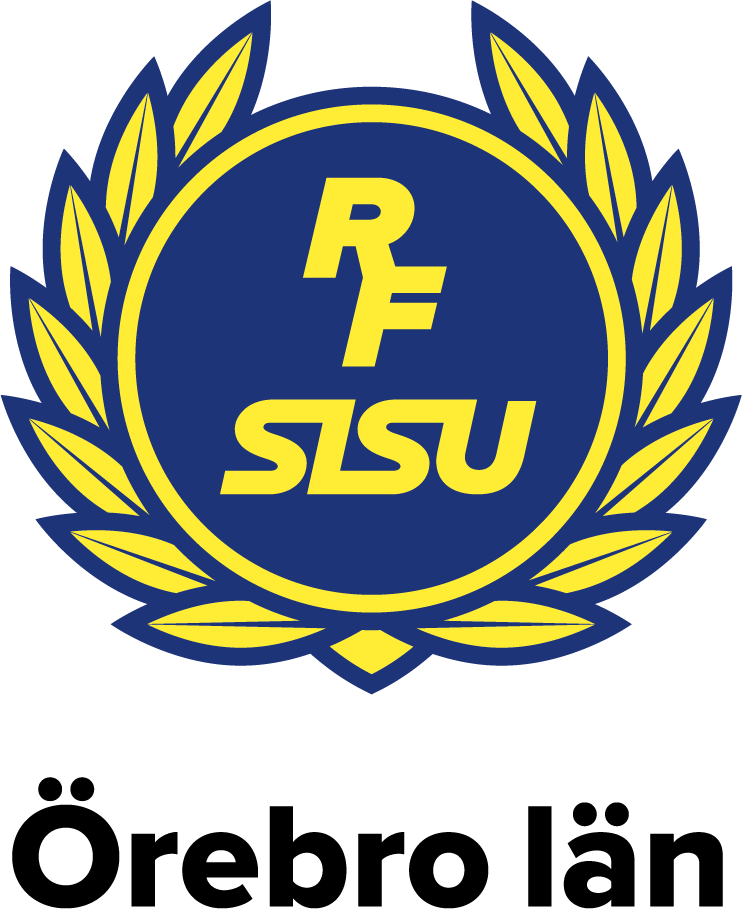 LOK-stöd (flickor/pojkar)
(Riksidrottsförbundet, 2022)
[Speaker Notes: Definition: Procentuell fördelning av de inrapporterade deltagartillfällena för barn- och ungdomsverksamhet (LOK-stöd) mellan flickor och pojkar under perioden 2015-2021. 

Kommentar: Gällande den procentuella fördelningen av deltagartillfällen mellan flickor och pojkar under perioden 2015-2021 kan det konstateras att majoriteten av deltagartillfällena samtliga år varit med pojkar. Det kan också noteras en ökning av andelen deltagartillfällen från 2016 för flickor. Kumlas idrottande är relativt jämställd.]
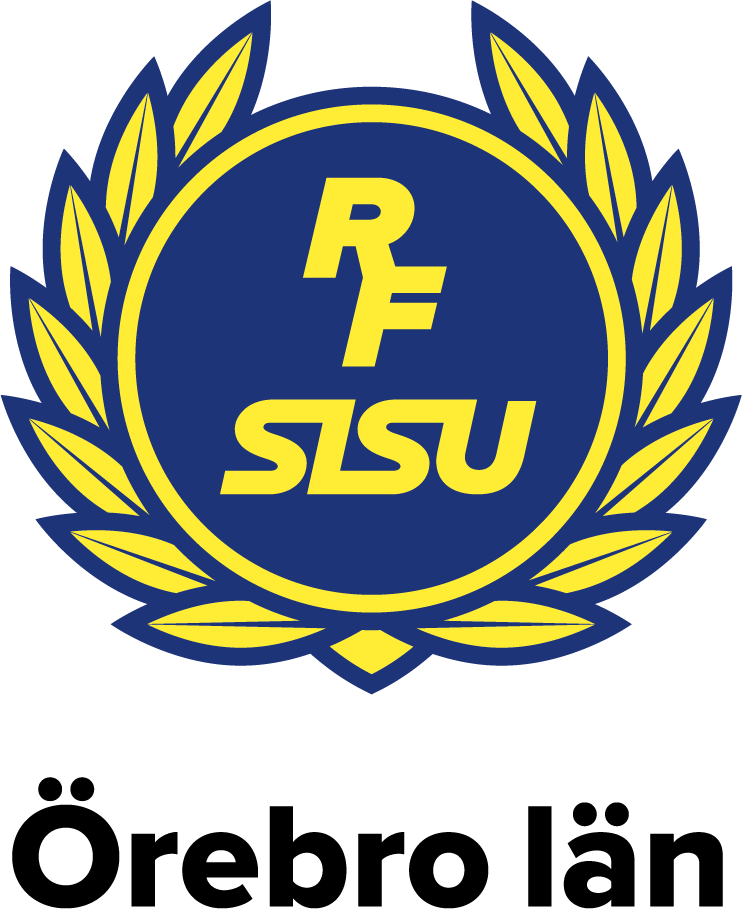 LOK-stöd flickor och åldersgrupper i 
kommunen
(Riksidrottsförbundet, 2022)
[Speaker Notes: Definition: Antalet inrapporterade deltagartillfällen för barn- och ungdomsverksamhet (LOK-stöd) för flickor åren 2019-2021 uppdelat i åldersgrupperna 7-12 år, 13-16 år, 17-20 år och 21-25 år.

Kommentar: Då antalet deltagartillfällen redovisas uppdelat i åldersgrupper visas en minskning av antalet deltagartillfällen med stigande ålder. Flest deltagartillfällen (samtliga år) var med åldersgruppen flickor 7-12 år och minst antal deltagartillfällen var med flickor 21-25 år. 2021 var ett sämre år än åren innan i åldrarna 7-16.]
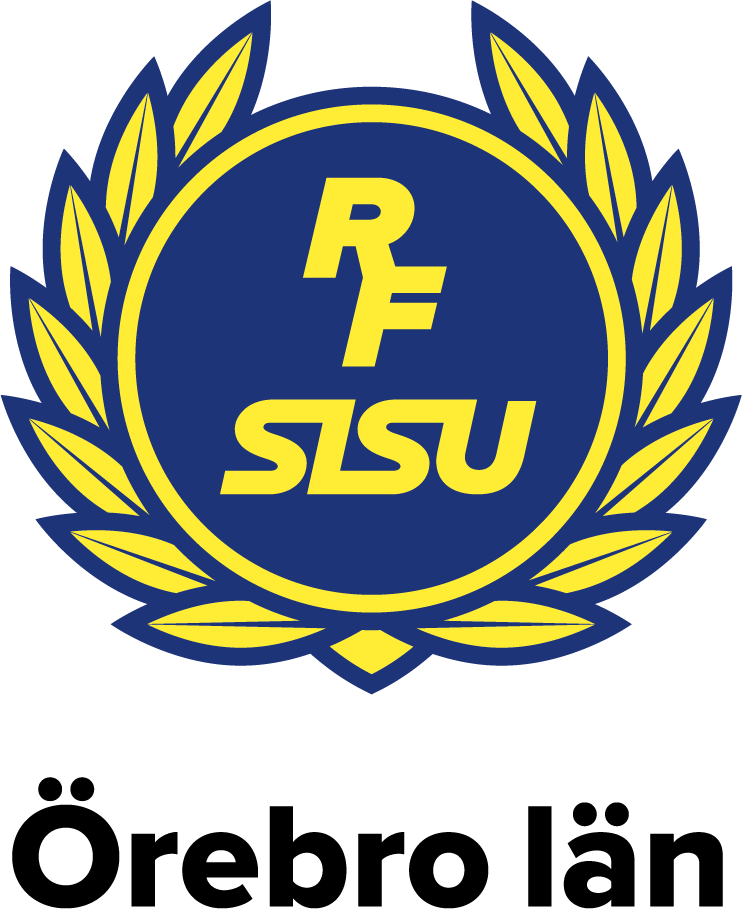 LOK-stöd pojkar och åldersgrupper i 
kommunen
(Riksidrottsförbundet, 2022)
[Speaker Notes: Definition: Antalet inrapporterade deltagartillfällen för barn- och ungdomsverksamhet (LOK-stöd) för pojkar åren 2019-2021 uppdelat i åldersgrupperna 7-12 år, 13-16 år, 17-20 år och 21-25 år.

Kommentar: Då antalet deltagartillfällen redovisas uppdelat i åldersgrupper visas en minskning av antalet deltagartillfällen med stigande ålder. Flest deltagartillfällen (samtliga år) var med åldersgruppen pojkar 7-12 år och minst antal deltagartillfällen var med pojkar 21-25 år. 2021 var det färre tillfällen i åldrarna 7-16 men fler i åldrarna 17-25.]
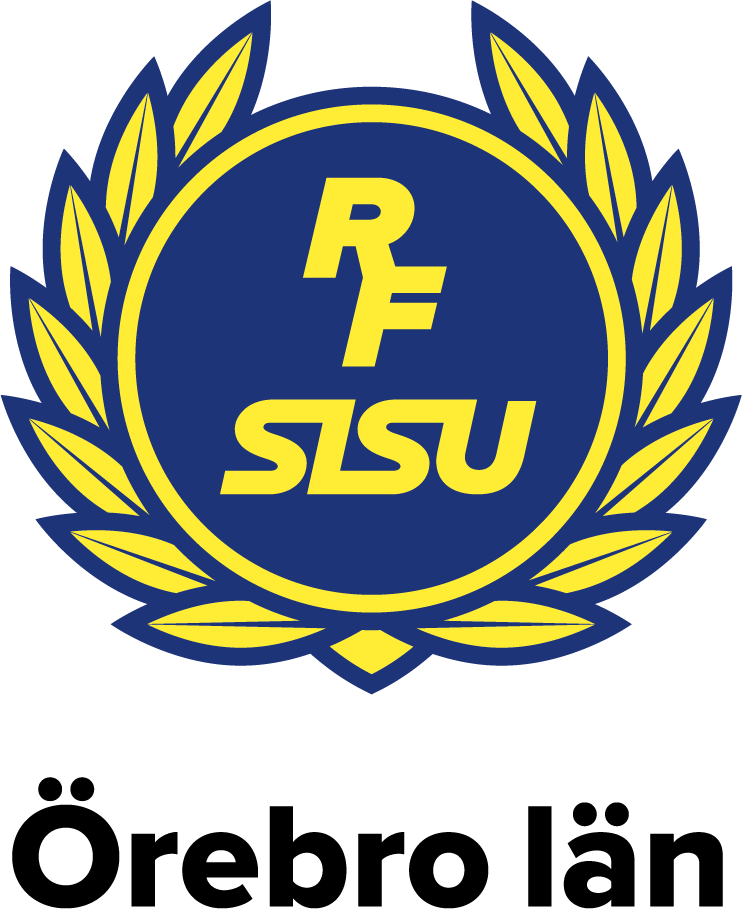 LOK-stöd funktionsnedsättning
(Riksidrottsförbundet, 2022)
[Speaker Notes: Definition: Det som redovisas är antalet deltagartillfällen för personer med funktionsnedsättning i kommunen under 2010-2021. Definitionen av funktionsnedsättning från Riksidrottsförbundet är: ”Med deltagare med funktionsnedsättning i detta regelverk avses deltagare som med anledning av en fysisk funktionsnedsättning har behov av särskilt anpassade träningsmetoder eller specialanpassad utrustning. Vidare avses deltagare som med anledning av dold funktionsnedsättning har behov av särskilt anpassade träningsmetoder, specialanpassad utrustning eller ledare med särskild medicinsk och/eller pedagogisk kompetens. Deltagare i verksamhet arrangerad av förening ansluten till Svenska Parasportförbundet eller Svenska Dövidrottsförbundet omfattas alltid av begreppet deltagare med funktionsnedsättning.”

Kommentar: Under 2021 rapporterades det ungefär lika många deltagartillfällen som föregående åren.]
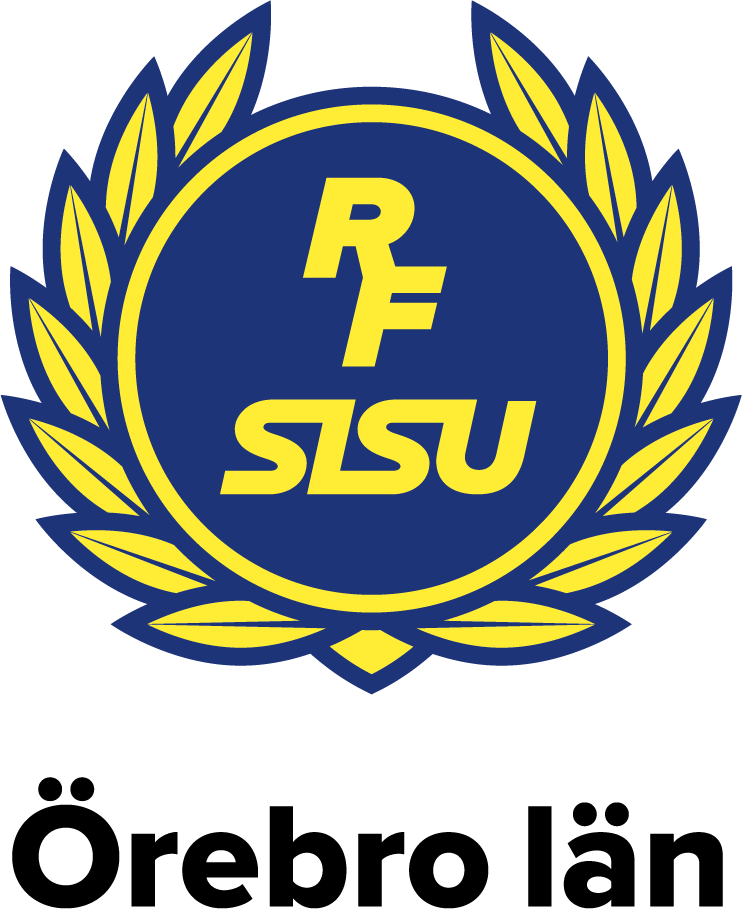 Medel och stöd från RF-SISU Örebro län 2022
[Speaker Notes: Definition: Det som redovisas är de föreningar i kommunen som sökt och fått ekonomiskt medel utbetalt från RF-SISU Örebro län inom de områden som varit prioriterade under 2022. Eftersom det endast är de föreningar som fått ekonomiskt medel utbetalt som redovisas bör det påtalas att det kan vara fler föreningar i kommunen som varit involverade i en samverkan med RF-SISU Örebro län inom dessa områden, men som inte sökt ekonomiska medel. 

Kommentar: Totalt har det utbetalats 11 stycken stöd.]
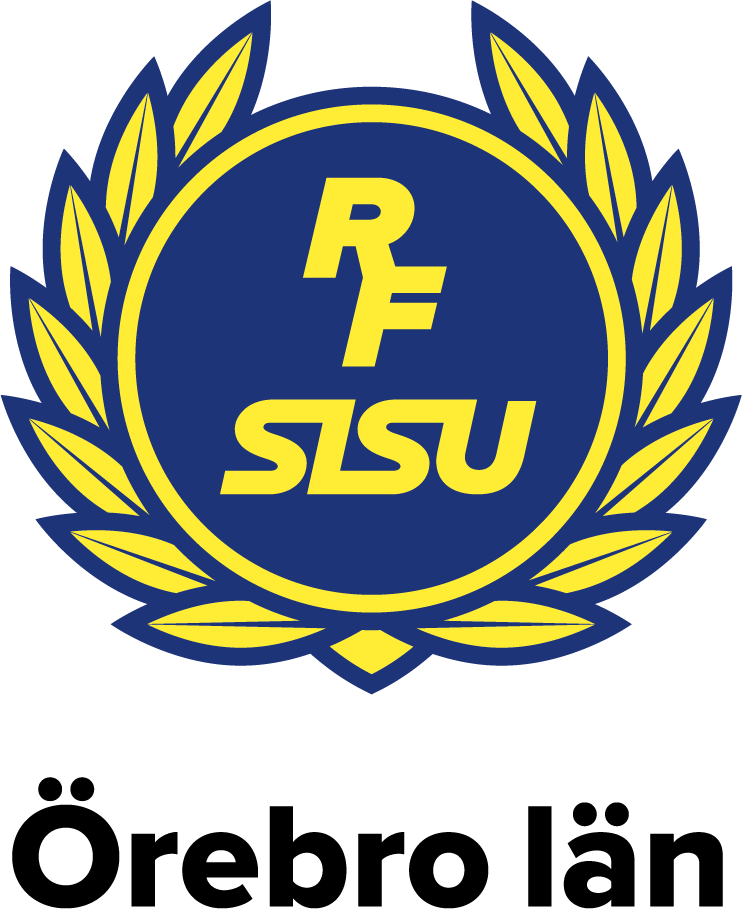 REFERENSER
Kumla kommun (2022) – Elevhälsosamtalen sammanställda och analyserade (ELSA). 
Region Örebro län (2020) – Liv och hälsa ung 2020 - https://utveckling.regionorebrolan.se/sv/valfard-och-folkhalsa/folkhalsan-i-siffror/liv-och-halsa---ung/
Region Örebro län (2022) – Liv och hälsa vuxen - https://utveckling.regionorebrolan.se/sv/valfard-och-folkhalsa/folkhalsan-i-siffror/liv--halsa/nedladdningslankar/
Riksidrottsförbundet (2023) – IdrottOnline - http://idrottonline.se/ 
Riksidrottsförbundet (2022) – Utbetalning av LOK-stöd http://www.svenskidrott.se/ekonomisktstod/lok-stod/utbetalningavlok-stod/ 
SCB (2021) – Statistikdatabasen – Folkmängd - http://www.statistikdatabasen.scb.se/pxweb/sv/ssd/START__BE__BE0101__BE0101A/BefolkningNy/?rxid=4c5be81e-c6f9-454c-9270-a0fdbd503612 
Folkhälsomyndigheten (2021) – Folkhälsodata http://fohm-app.folkhalsomyndigheten.se/Folkhalsodata/pxweb/sv/A_Folkhalsodata/A_Folkhalsodata__A_Mo8__4_Inkomst__01Fordelink__04.01.01EkBarn/
Kommunrapport Kumla kommun 2023Författare: Mathias Angelin & kommunteamet söderRF-SISU Örebro län
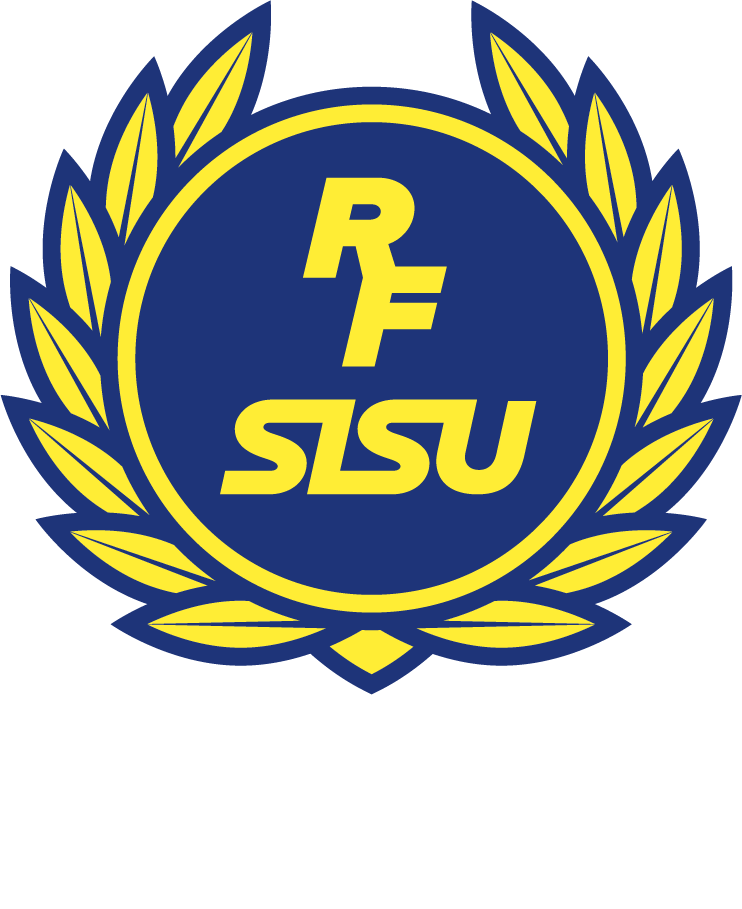